Semantisatieverhaal AA:
In veel andere landen of bij mensen die uit andere landen komen, is het heel normaal dat je bij de voordeur je schoenen uittrekt. Mensen uit Zweden nemen zelfs schone schoenen mee als ze bij iemand op bezoek gaan. Ook in Turkse huizen loopt iedereen op sloffen. Dat zou voor Nederlandse huizen ook best een goed idee zijn: het blijkt namelijk, het is duidelijk, dat op je schoenen en je schoenzolen veel viezigheid zit. Dit kunnen bacteriën zijn, of gif, de gevaarlijke stof waar je heel ziek van wordt en soms aan doodgaat. Of hondenpoep waar je per ongeluk doorheen gelopen bent. En die viezigheid neem je met je schoenen mee naar binnen. We kunnen onszelf met onze schoenen wel een beetje vergelijken met een bij die bloemen bestuift, die bloemenpoeder (het stuifmeel) van de ene naar de andere plant brengt. Maar bestuiven is goed en gezond voor de natuur. Terwijl onze schoenen ervoor kunnen zorgen dat mensen met een zwakke gezondheid het zwaar hebben. Dat ze het moeilijk hebben. Ze kunnen daardoor zelfs ziek worden. Weet je, we leven met verschillende wezens, mensen en dieren, in een huis en we hebben de hele dag te maken met elkaar. Dat betekent dat we niet zonder elkaar kunnen, dat we  (moeten) omgaan met elkaar. Daarom is het belangrijk dat we goed voor elkaar zorgen en elkaar een handje helpen om gezond te blijven, dat we elkaar een beetje meehelpen. Goed handen wassen en schoenen uitdoen is dan ook een goed begin! Wie vindt het ook een goed idee om in huis de schoenen uit te doen?

In de laatste dia vind je de link naar een kort filmpje
AA
[Speaker Notes: Woordenoverzicht
blijken: duidelijk zijn
het zwaar hebben: het moeilijk hebben
het gif: de gevaarlijke stof waar je heel ziek van wordt en soms aan doodgaat
het wezen: de mens of het dier
te maken hebben met elkaar: niet zonder elkaar kunnen, om (moeten) gaan met elkaar
bestuiven: bloemenpoeder (het stuifmeel) van de ene naar de andere plant brengen
een handje helpen: een beetje meehelpen]
Gerarda Das
Antoinette Duijf
Mandy Routledge
Francis Vrielink
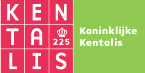 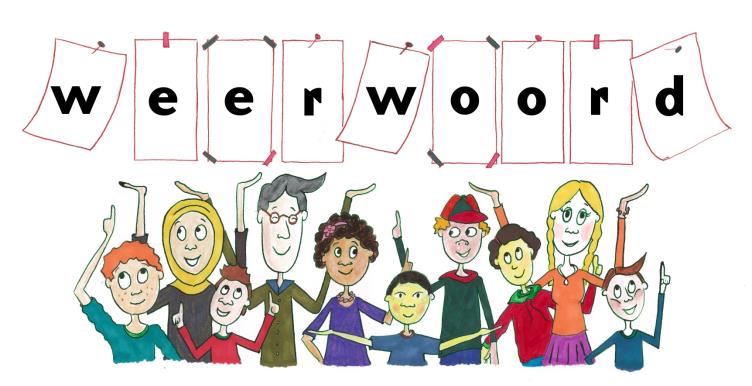 Week 22 – 27 mei 2025
Niveau AA
blijken
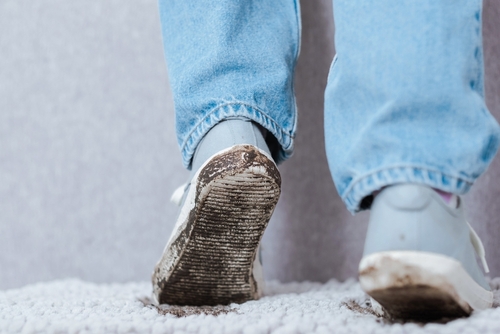 het gif
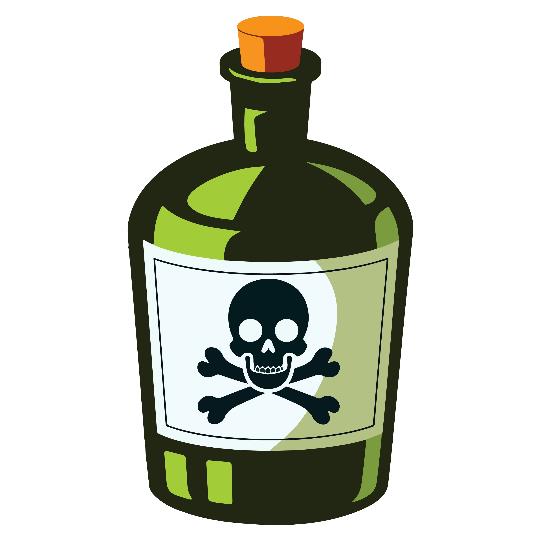 bestuiven
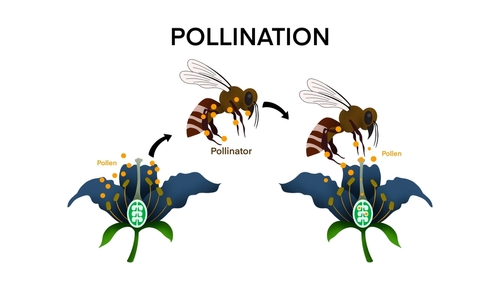 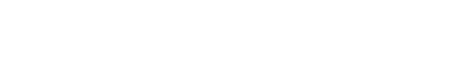 het zwaar hebben
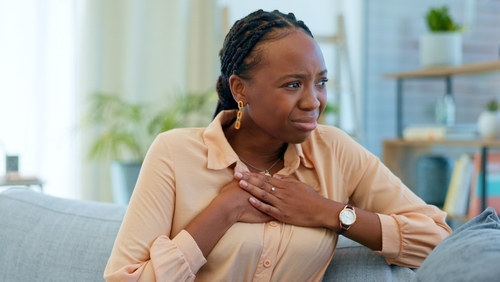 het wezen
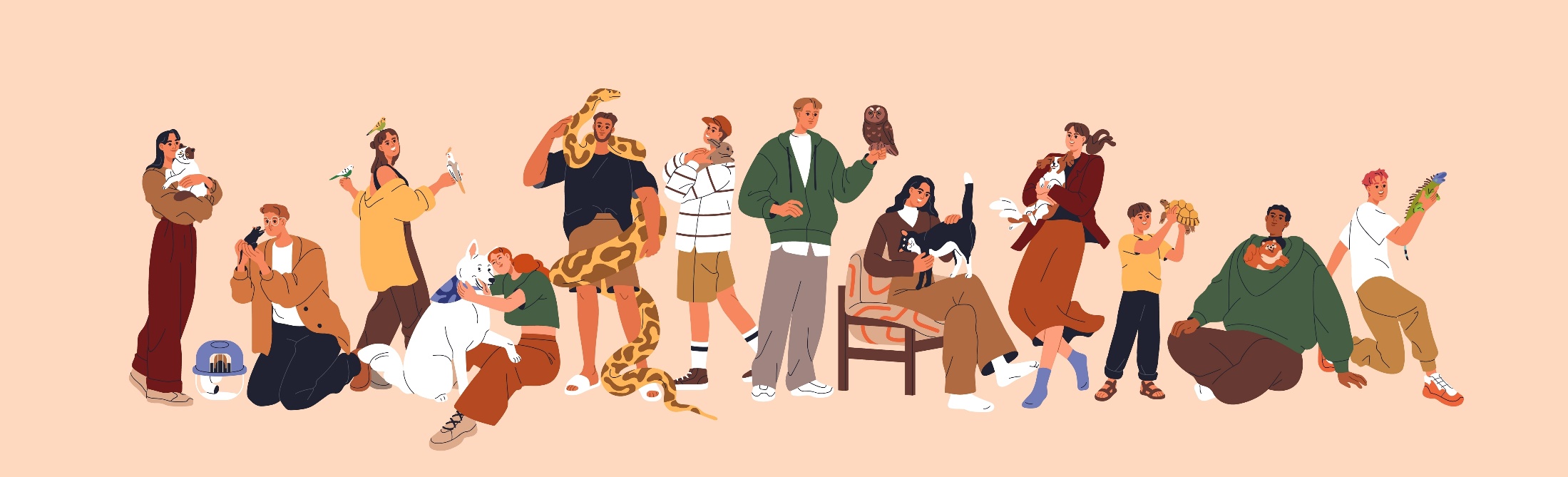 te maken hebben met
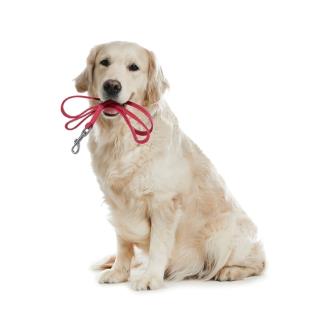 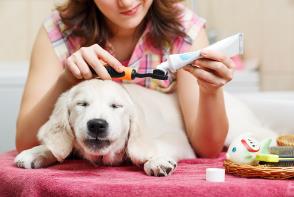 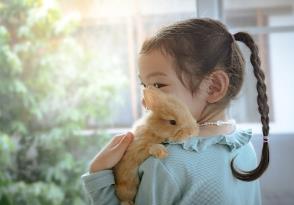 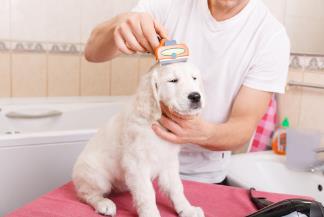 een handje helpen
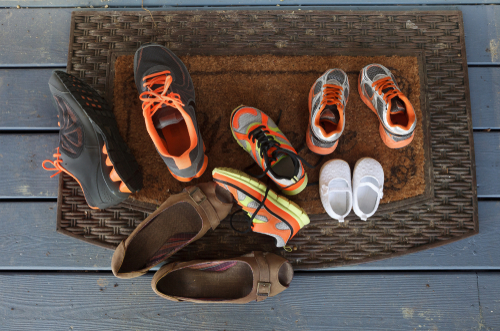 https://www.youtube.com/watch?v=nfbbXusialk
Op de woordmuur:
lijken
blijken
= het ziet er zo uit maar het hoeft niet zo te zijn



  



Dit lijkt een vaas maar toch zie je ook iets anders.
= duidelijk zijn





   


Er blijken veel bacteriën aan schoenen te zitten.
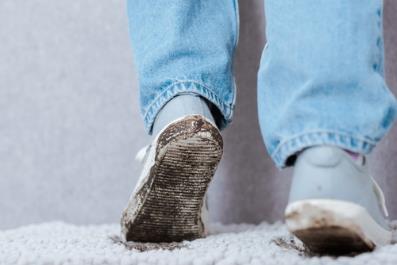 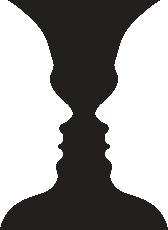 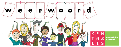 hinderen
een handje helpen
= storen, last bezorgen



  




Alle geluiden hinderen hem bij het nadenken.
= een beetje meehelpen




   


We helpen een handje door binnen de schoenen uit te doen.
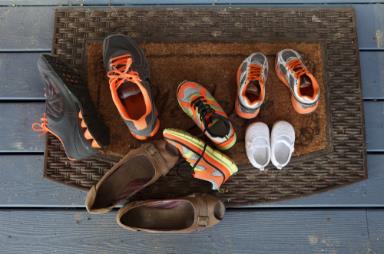 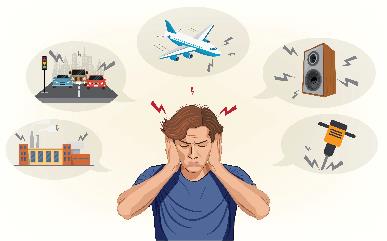 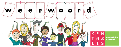 het makkelijk hebben
het zwaar hebben
= weinig moeite hoeven doen
 
 
 
  


Ik heb het makkelijk want ik zie waar het balletje is.
= het moeilijk hebben





   

Mensen met een zwakke gezondheid hebben het zwaar.
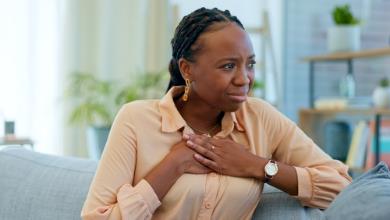 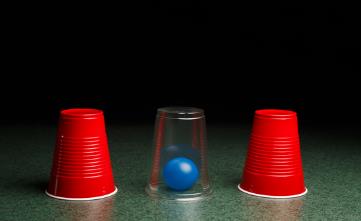 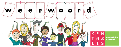 te maken hebben met elkaar
elkaar ontwijken
= niet zonder elkaar kunnen, om (moeten) gaan met elkaar
 
 
 
 

Mensen en dieren hebben met elkaar te maken.
= niets met elkaar te maken willen hebben
 
 
 
  
  
Zij ontwijken elkaar. Ze willen niets met elkaar te maken hebben.
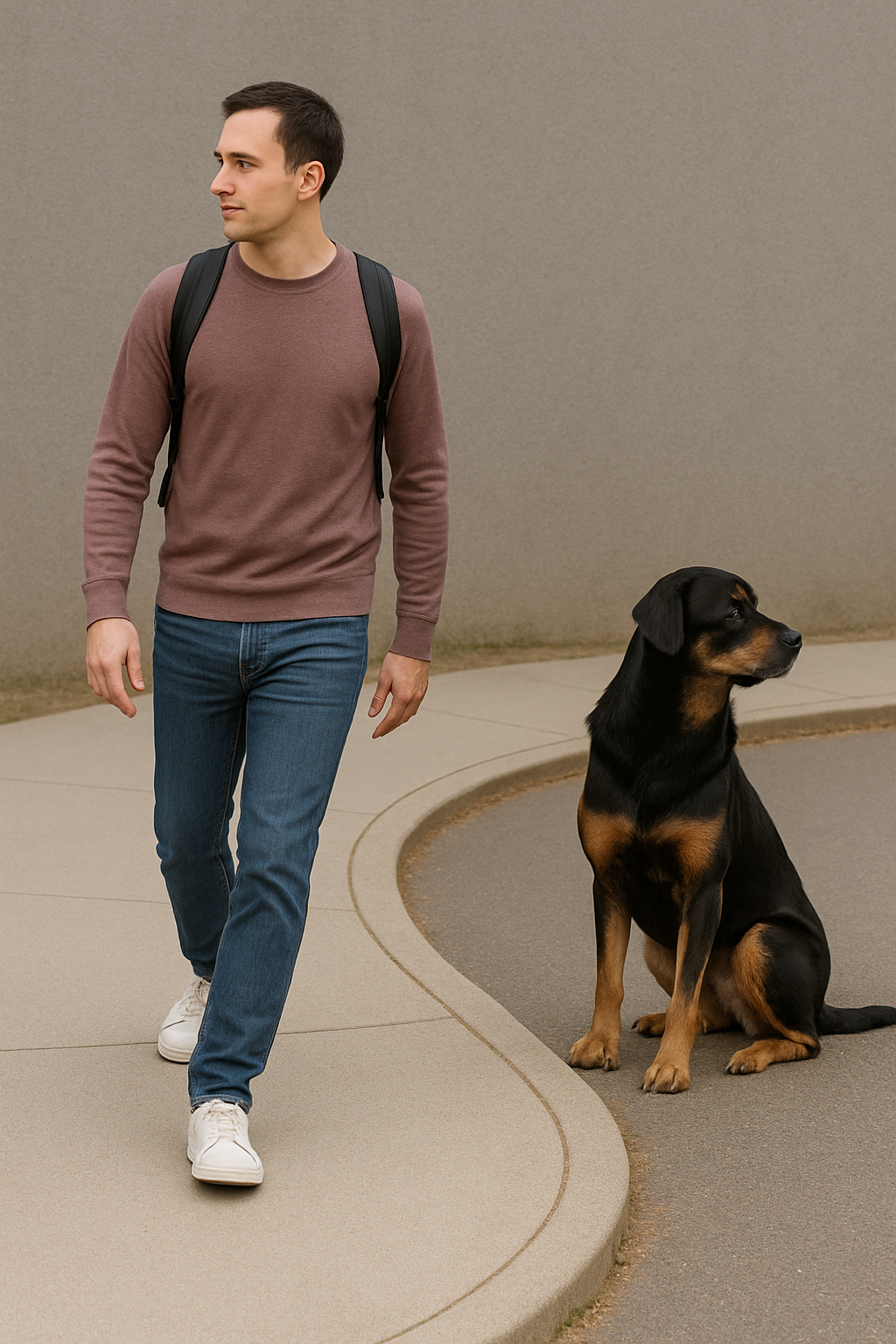 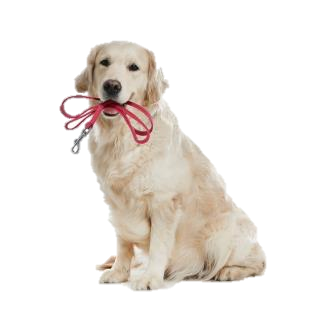 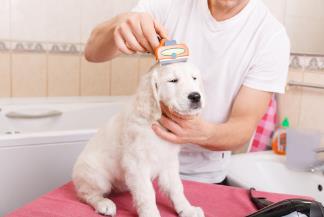 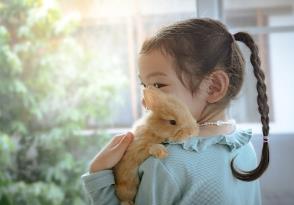 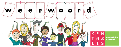 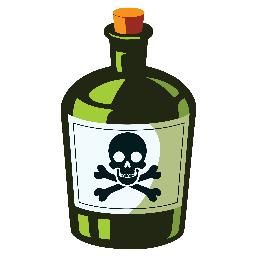 het gif
= de gevaarlijke stof waar je heel ziek van wordt en soms aan doodgaat
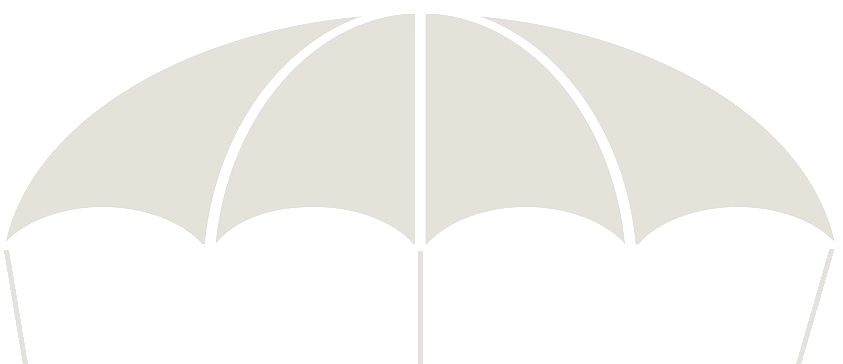 het onkruid gif
het rattengif
het slangengif
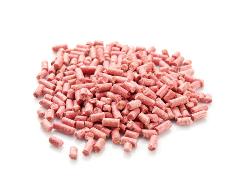 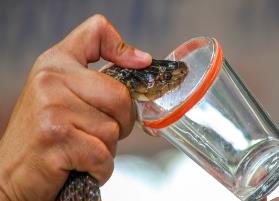 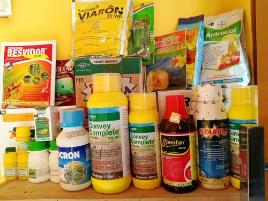 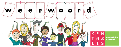 het wezen
= de mens of het dier
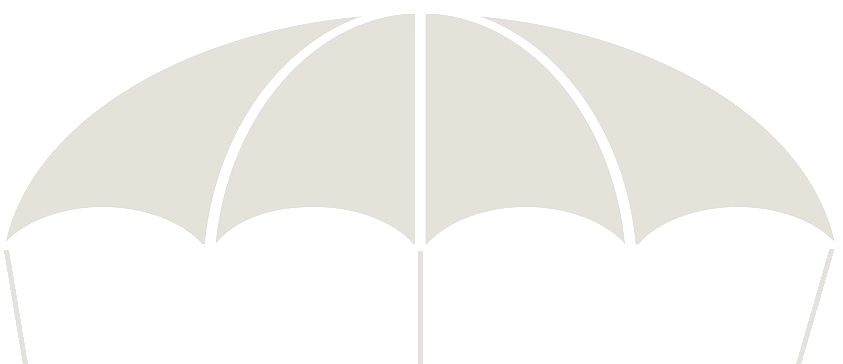 de mens
het dier
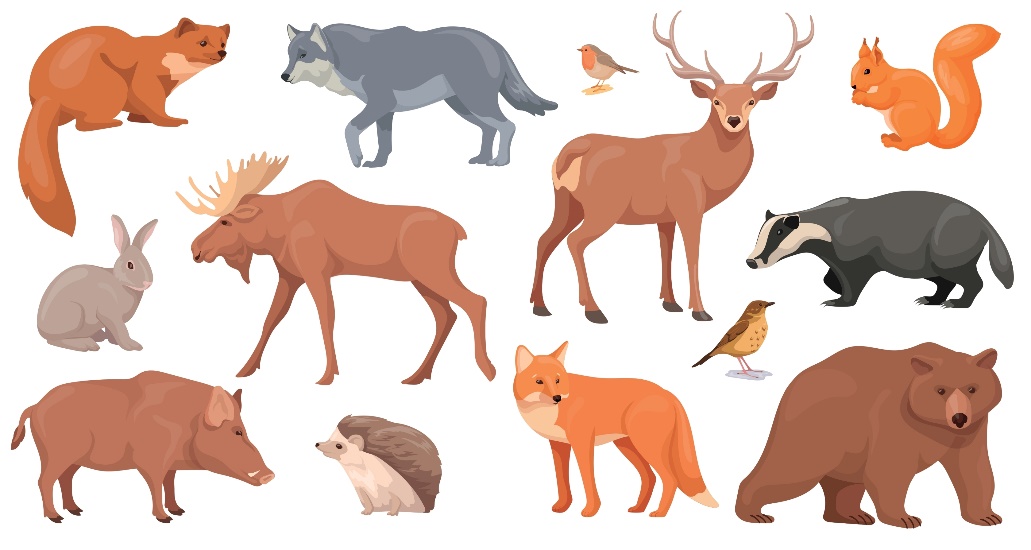 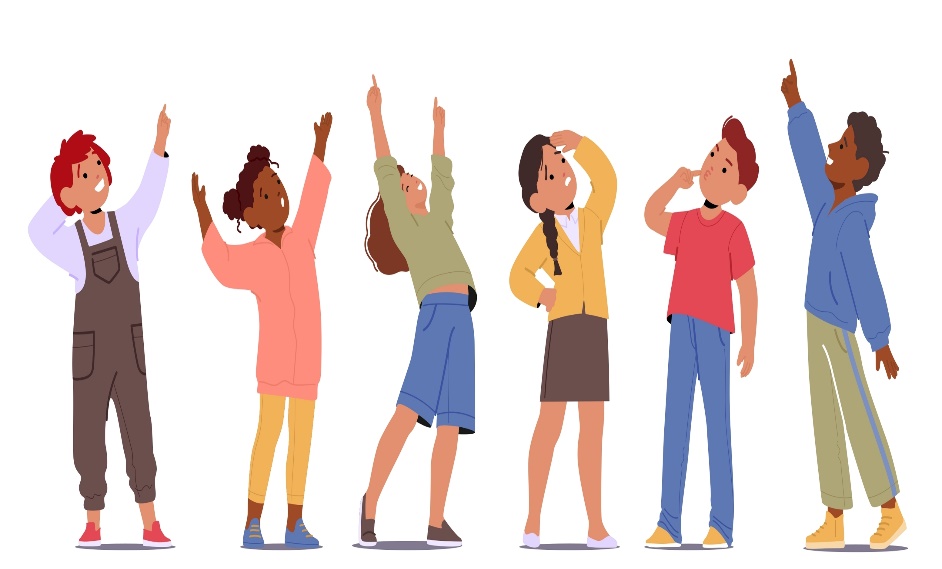 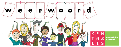 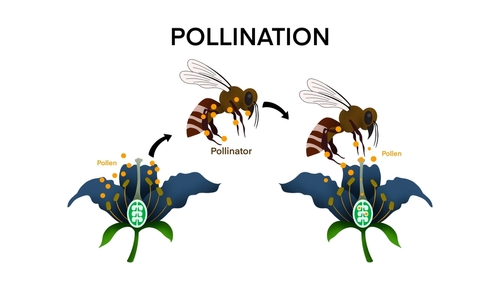 de bij
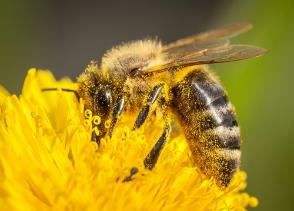 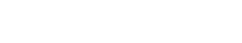 bestuiven
= bloemenpoeder (het stuifmeel) van de ene naar de andere plant brengen
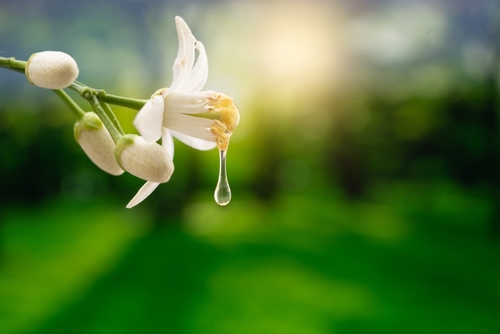 de nectar
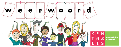